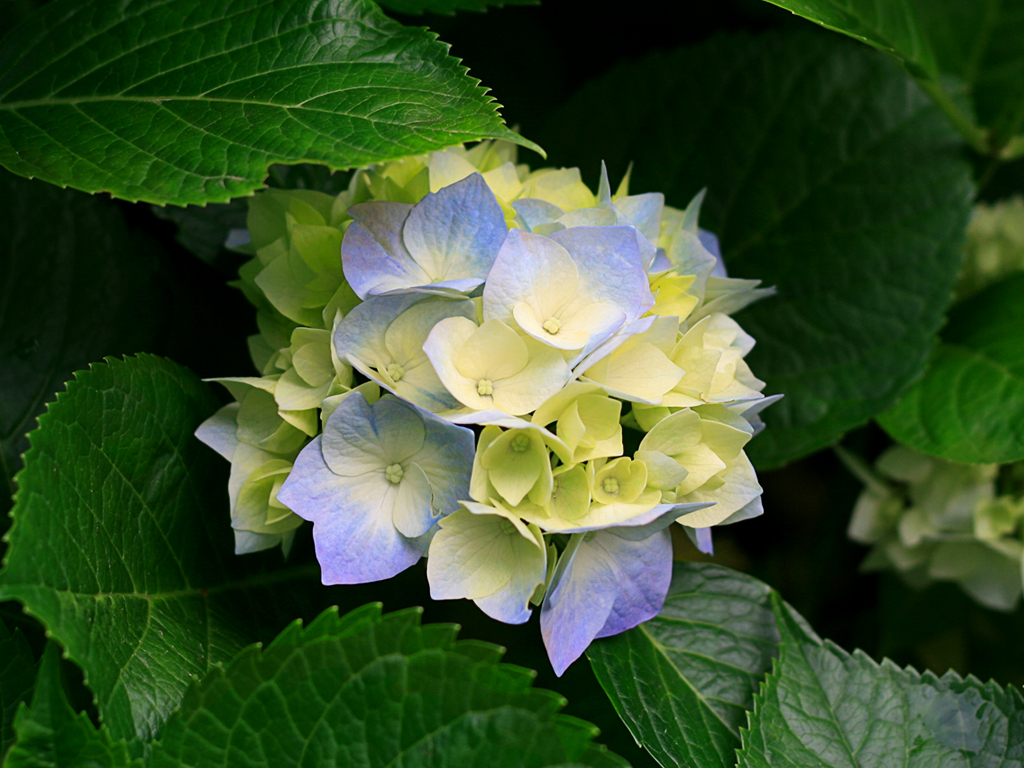 স্বাগতম
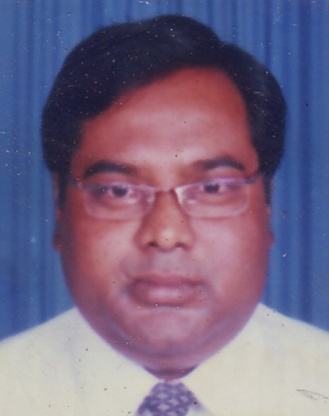 দেওয়ান ইব্রাহিম
সহকারী শিক্ষক
চাপাইর বি. বি. উচ্চ বিদ্যালয়
কালিয়াকৈর, গাজীপুর।
মোবাইল-০১৮১৯৪৭৭৯৪৫
Email- dewanibrahim@gmail.com
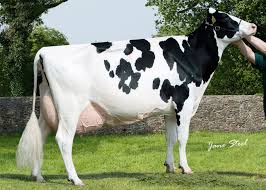 গাভী পালন
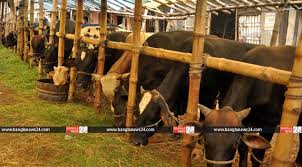 শিখন ফল   * গাভীর প্রকারভেদ  বলতে পারবে। *খামারে পালন উপযোগী গাভীর খাদ্য তালিকা তৈরি  করতে পারবে।*গাভীর পরিচর্যা করতে পারবে । *পশু সম্পদের গুরুত্ব  বর্ণনা দিতে পারবে।
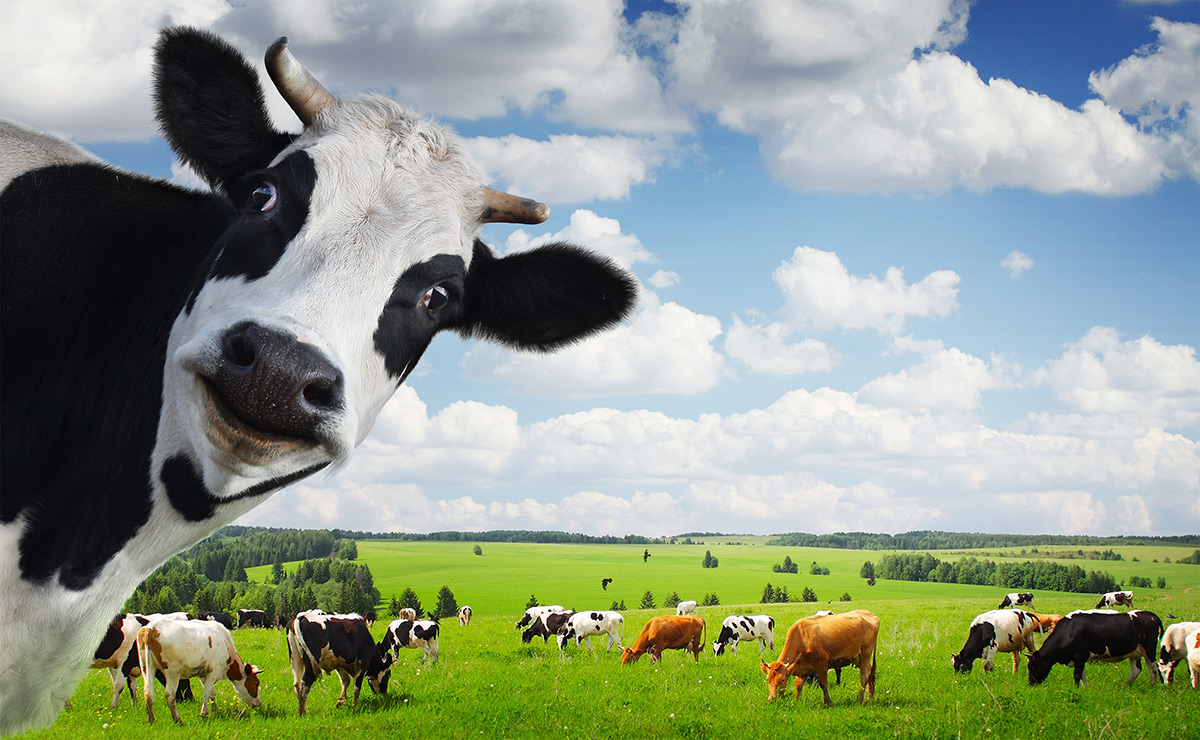 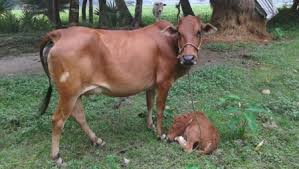 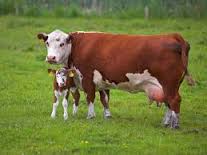 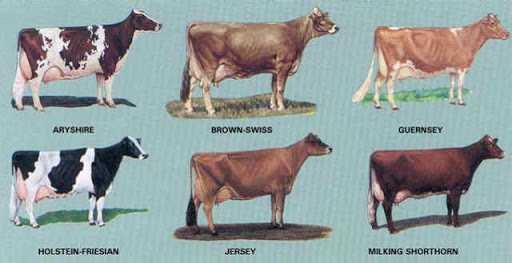 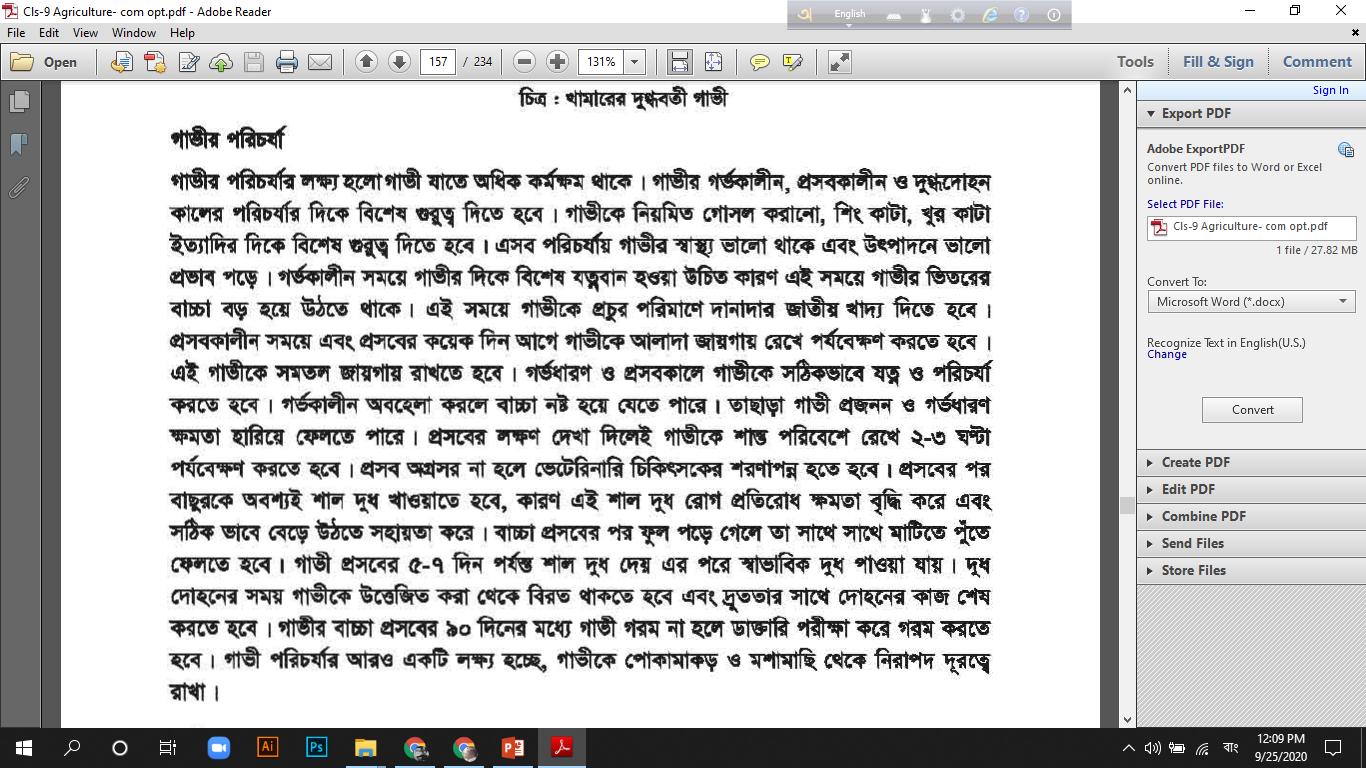 জোড়ায় কাজ *খামারে দুগ্ধবতী গাভীর পরির্চযা কি ভাবে করা যায়
গাভী পালন করে যেভাবে উপকৃত হওয়া যায়
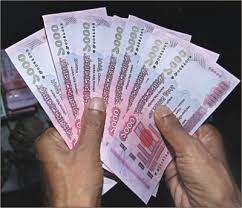 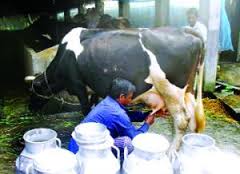 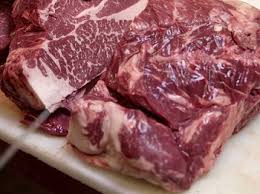 মূল্যায়ন * আমাদের দেশে কয় ধরনের গাভী রয়েছে ? *গাভী থেকে আমরা কি কি উপকার পাই ? *গাভীর শারীরিক বৃদ্ধি ও দুধ উৎপাদনের জন্য কোন কোন ধরনের খাদ্যের প্রয়োজন ?
ধন্যবাদ
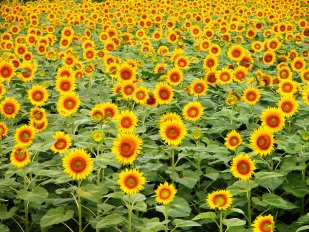